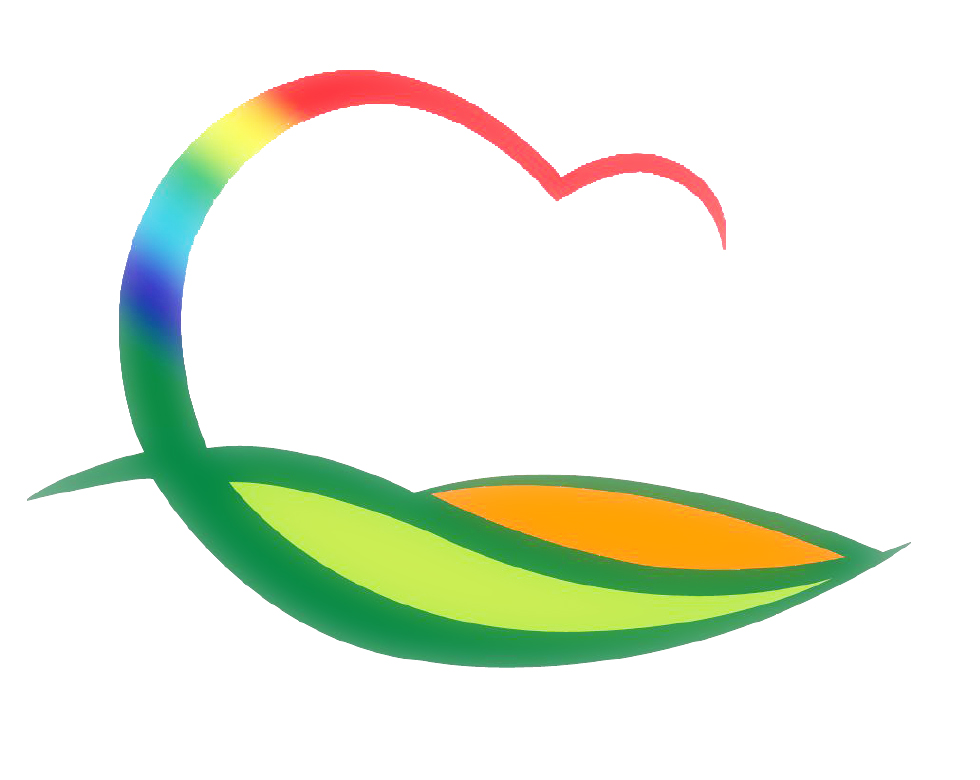 행   정   과
[Speaker Notes: 먼저, 지금의 옥천입니다.]
4-1. 제21대 국회의원 선거사무 추진
2. 26. (수) ~ 3.  6.(금) / 재외선거인명부 등 작성
4-2. 정부합동감사 기록물관리 분야 영상회의
3.  3. (화) 14:00 / 영상회의실 / 지적사항 및 개선사항 공유
4-3. 1분기 산업안전보건법 안전·보건 교육 실시
교 육 자 : 각 부서장(관리책임자)
교육대상 : 공무직, 기간제근로자
교육기한 : 3. 31.(화)까지
교육내용 : 안전 및 보건 교육
    - (분기별) 현장근로자 6시간 / 사무직 3시간 
    ※ 미교육 시 : 1인당 과태료 5만원 / 교육여부 점검 예정
4-4. 제1회 영동군자원봉사발전위원회 개최
3.  6. (금) /서면심의 / 10명(위원장:부군수)
2020년 자원봉사센터 기본운영계획 심의 외 1건